Methods of qualitative data analysis
Nkoli Ezumah (ezumahnk@yahoo.com)
University of Nigeria, Nsukka (UNN)
UNN-AuthorAID Workshop on Qualitative Research Writing (supported by an AuthorAID workshop grant)

9 – 10 Dec 2015
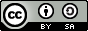 This work is licensed under a Creative Commons Attribution-ShareAlike 4.0 International License (http://creativecommons.org/licenses/by-sa/4.0/)
Approaches in qualitative data analysis
The most common is content analysis
This entails identification of themes and the frequency of their occurrence
This can be done manually or through the aid of computer
Manual analysis
Transcription of recorded interviews  and embedding field note information
Code by highlighting sections of the text in colour to provide a summary of cases according to themes
Cut and paste and put into similar subjects areas
Can make use of index cards 
Interpret and explain  the patterns that emerged
Weaknesses of manual analysis
Difficulty in ensuring transparency
Data is removed from context in the process of cutting and pasting
Difficulty in merging data from various sources
Use of computer for analysis
Stages and processes
Uploading taped or audio recordings. 
Transcription of recorded interviews  
Adding reference to the transcripts of respondents ( to include identifiers for place/location, date, interview number, gender, age
Use of computer for analysis (contd.)
Familiarization with the data: read through the transcripts
Search for views, phrases, and words  that are reoccurring
Coding: Can be done at two levels, manually initially to identify emerging themes to serve as tree nodes (major themes)  and child nodes that are subsumed in the major nodes
Use of computer for analysis (contd.)
Coding can be done individually or as a team in group research
Import transcripts into NVivo, using the coding system developed, apply codes to the transcripts.
Find patterns in the data
Interpretation
Identify viewpoints that are similar
Reasons for their occurrence
Identify characteristics of respondents that are associated with the views expressed
Identify the most important themes derived from the data, see if it occurs across the entire transcript
Interpretation (contd.)
5. Explore to what extent your findings are related to other researches
6. Identify illustrative quotes to be used in your report writing
7. Identify theories that may be relevant to support your interpretation of data